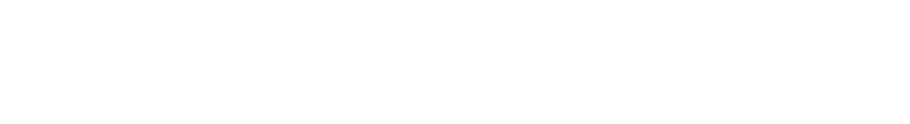 Chapter 
Logos
UPDATED APRIL 2024
V. 1.0
[Speaker Notes: If you have any questions or need assistance with creating your chapter logo, please reach out to the NAYGN core or communications@naygn.org.]
BRAND ELEMENT GUIDELINES
Primary logotype. Inline with incorporated e.x. chapter name.
Regions & Chapters
BRANDING INTEGRATION
Usage & Application
Incorporating region or chapter names with the NAYGN primary and secondary logotypes strengthens local identity while maintaining affiliation with the overarching brand. These additions should be made in a way that preserves the legibility and integrity of the main logotype.

If you require graphic assistance with creating a Region or Chapter specific logo, please reach out to the NAYGN core or communications@naygn.org.

Recommended Use Cases
Merchandise: Dedicated for use on internal chapter-specific merchandise to promote local pride within the NAYGN chapter.

Do not use the chapter or region logo on externally facing materials. This could obscure or undermine the NAYGN master brand. Instead, consider using company branded materials alongside NAYGN materials. 

Do not create regional branding that conflicts with the overall NAYGN brand in color, typography, or style.
Secondary logotype. Inline with incorporated e.x. chapter name.
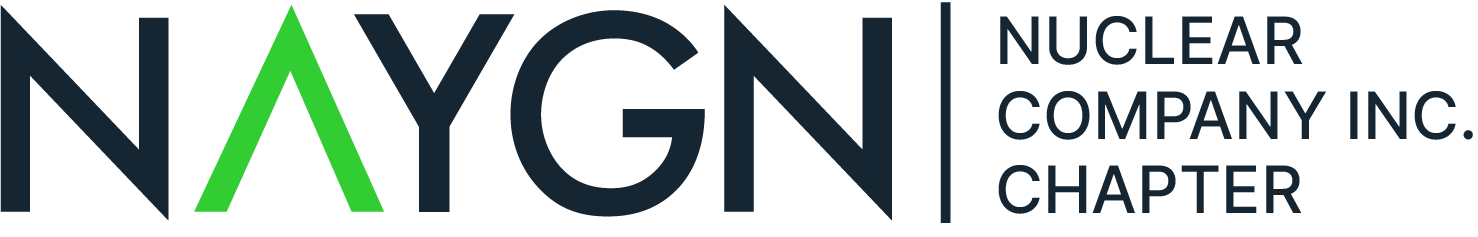 Secondary logotype. Stacked with incorporated e.x. chapter name.
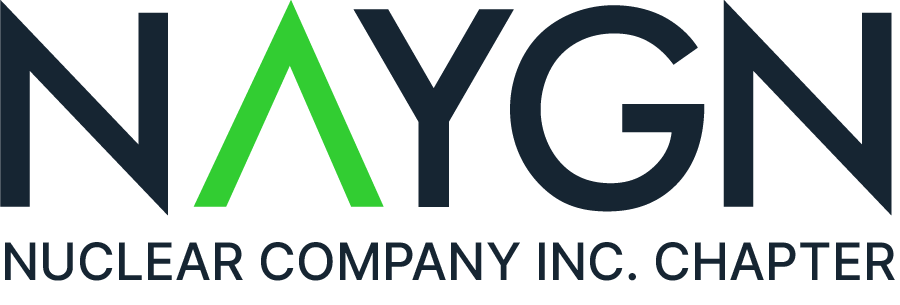 2
[Speaker Notes: This page has been duplicated from the branding guide (page 13) for reference. If you have any questions or need assistance with creating your chapter logo, please reach out to the NAYGN core or communications@naygn.org.]
Chapter Logo Template
Use the following pages as templates to create your custom chapter logos
Secondary Logo (Inline)
Secondary Logo (Stacked)
Primary Logo
Secondary Logo (Inline)
Secondary Logo (Stacked)
Primary Logo
All logos must use the NAYGN “Inter” font. It has been saved to this PowerPoint file, so no additional font installation is required. If the Inter font is not loading, please reach out to the NAYGN core or communications@naygn.org.

Helpful tips are in the notes section for each slide.
3
[Speaker Notes: If you have any questions or need assistance with creating your chapter logo, please reach out to the NAYGN core or communications@naygn.org.

Guides have been enabled on this presentation to help with alignment. You may toggle it on/off by going to View > Show > Guides.]
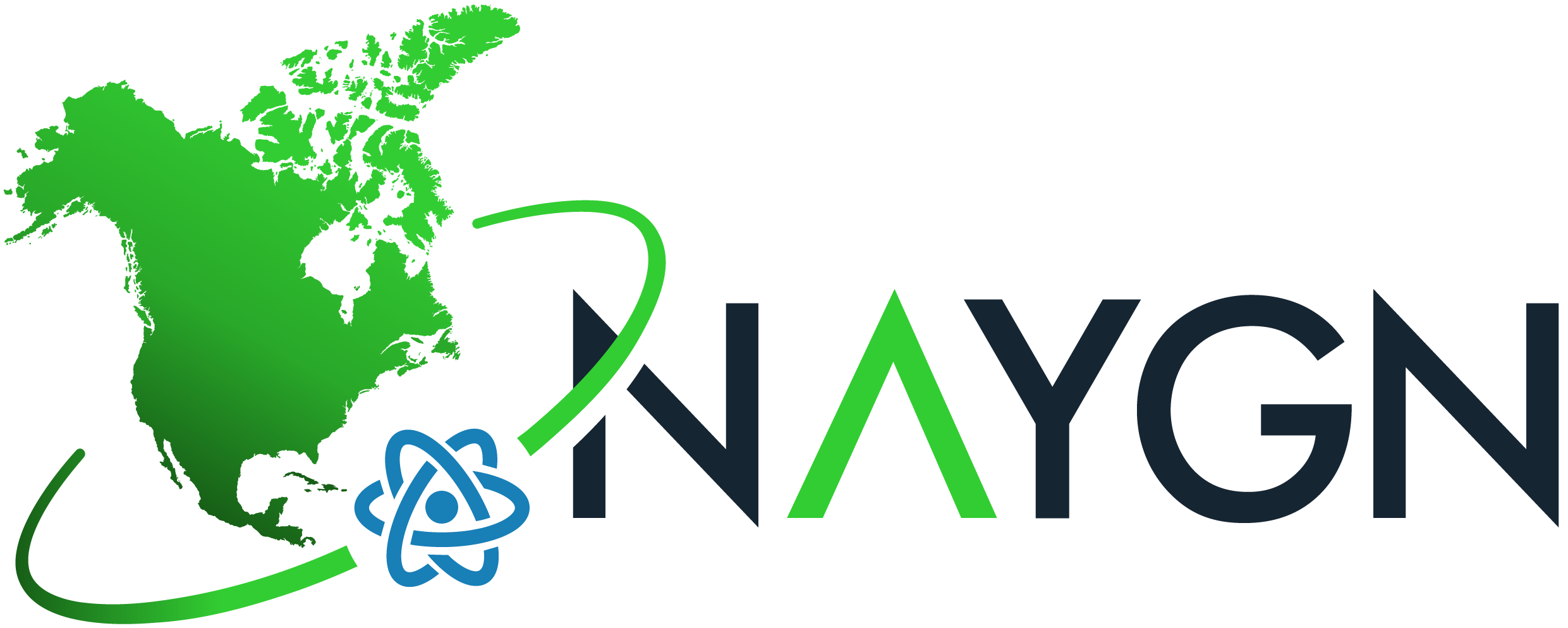 NUCLEAR COMPANY INC CHAPTER
[Speaker Notes: Primary Chapter Logo – For use on white or light-colored backgrounds

The NAYGN text, continent, and atom should not be modified in any way. Do not add effects or resize the logo.

Update the placeholder text “Nuclear Company Inc Chapter” to your chapter name. 

Your chapter name should be the same width as NAYGN, and your chapter name should not extend beyond the first or last N. If your chapter name does not fit on one line, continue to a second line. The text box should automatically wrap your text. 

However, do not add a third line. If your chapter name cannot fit on two lines, please reach out to the NAYGN core or communications@naygn.org.

Ensure your chapter name is in all caps and all lines are centered. The text should appear tidy and centered.

The font name/weight is Inter Medium. The font size is 34.8. The font color is black (hexcode #000000). Do not add text effects to your chapter name.]
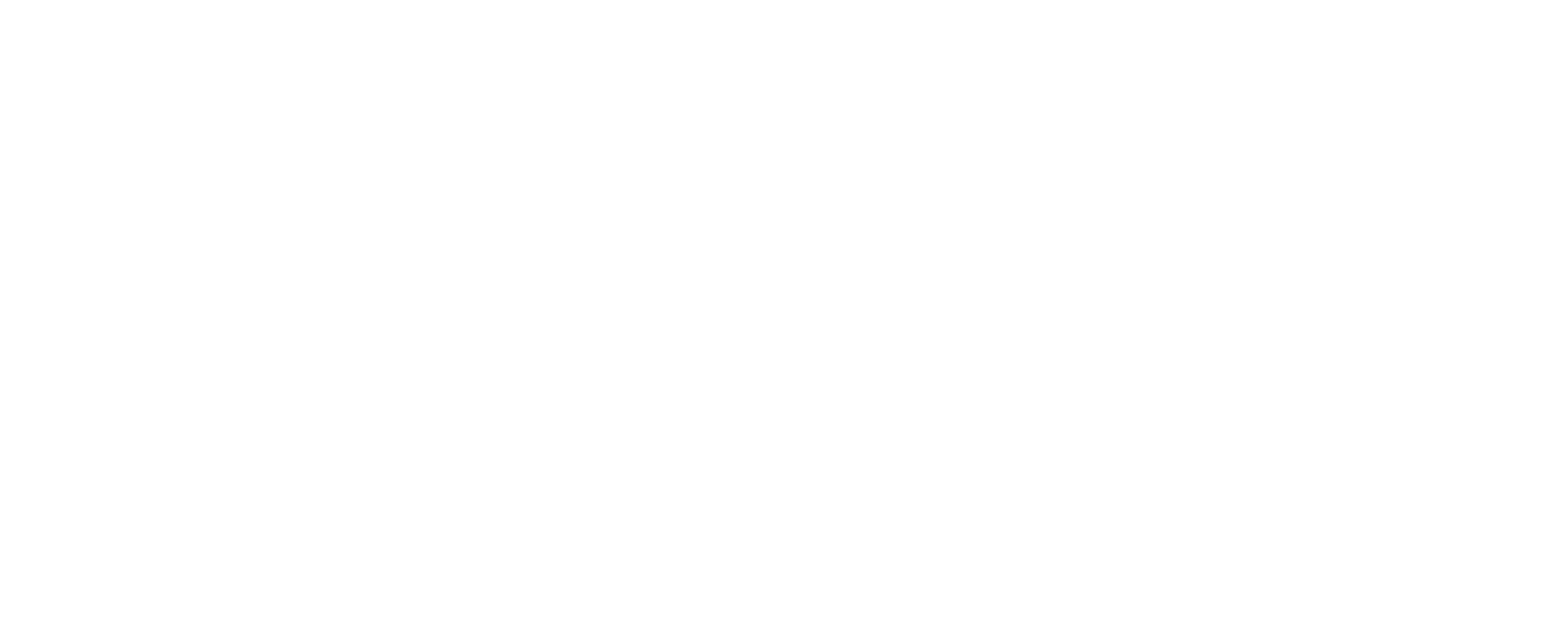 NUCLEAR COMPANY INC CHAPTER
[Speaker Notes: Primary Chapter Logo – For use on black or dark-colored backgrounds

The NAYGN text, continent, and atom should not be modified in any way. Do not add effects or resize the logo.

Update the placeholder text “Nuclear Company Inc Chapter” to your chapter name. 

Your chapter name should be the same width as NAYGN, and your chapter name should not extend beyond the first or last N. If your chapter name does not fit on one line, continue to a second line. The text box should automatically wrap your text. 

However, do not add a third line. If your chapter name cannot fit on two lines, please reach out to the NAYGN core or communications@naygn.org.

Ensure your chapter name is in all caps and all lines are centered. The text should appear tidy and centered.

The font name/weight is Inter Medium. The font size is 34.8. The font color is white (hexcode #ffffff). Do not add text effects to your chapter name.]
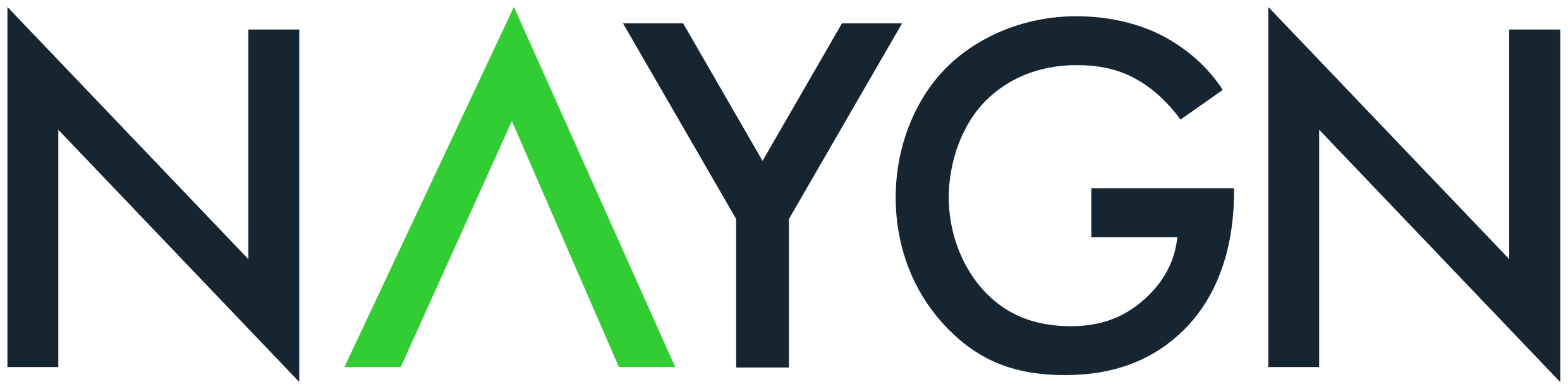 NUCLEAR COMPANY INC CHAPTER
[Speaker Notes: Secondary Chapter Logo (Inline) – For use on white or light-colored backgrounds

The NAYGN text should not be modified in any way. Do not add effects or resize the logo.

Update the placeholder text “Nuclear Company Inc Chapter” to your chapter name. 

The text box should automatically wrap your text. You may adjust line breaks to best fit your chapter name. If your chapter name does not fit in the provided space (3 lines), please reach out to the NAYGN core or communications@naygn.org.

Ensure your chapter name is in all caps. The text should appear tidy and left aligned, with the height not exceeding the height of NAYGN. 

If your chapter name fits on only 2 lines, ensure that the text box is vertically centered (select vertical alignment > middle).

The font name/weight is Inter Medium. The font size is 64. The font color is black (hexcode #000000). Do not add text effects to your chapter name.]
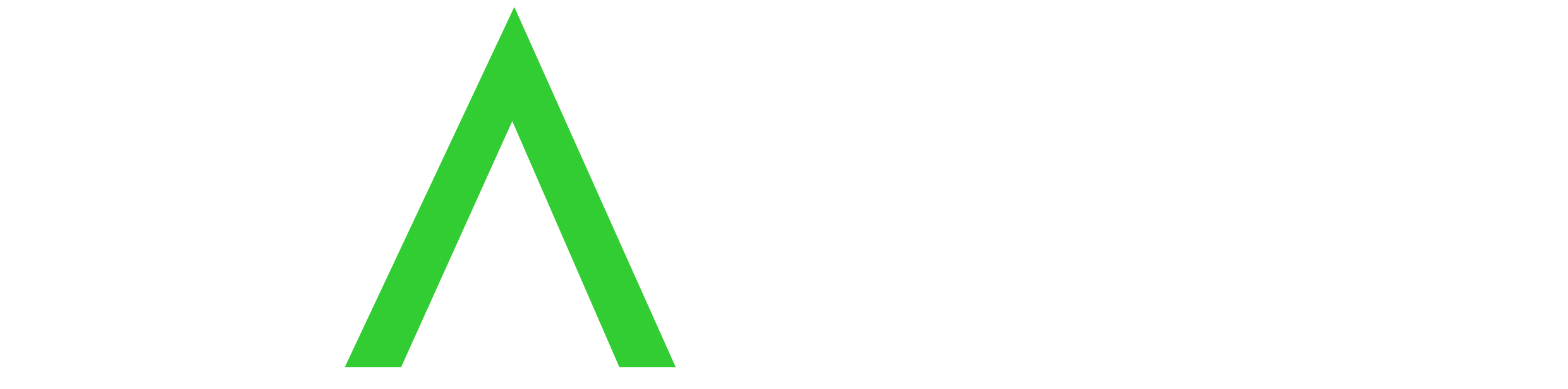 NUCLEAR COMPANY INC CHAPTER
[Speaker Notes: Secondary Chapter Logo (Inline) – For use on black or dark-colored backgrounds

The NAYGN text should not be modified in any way. Do not add effects or resize the logo.

Update the placeholder text “Nuclear Company Inc Chapter” to your chapter name. 

The text box should automatically wrap your text. You may adjust line breaks to best fit your chapter name. If your chapter name does not fit in the provided space (3 lines), please reach out to the NAYGN core or communications@naygn.org.

Ensure your chapter name is in all caps. The text should appear tidy and left aligned, with the height not exceeding the height of NAYGN. 

If your chapter name fits on only 2 lines, ensure that the text box is vertically centered (select vertical alignment > middle).

The font name/weight is Inter Medium. The font size is 64. The font color is white (hexcode #ffffff). Do not add text effects to your chapter name.]
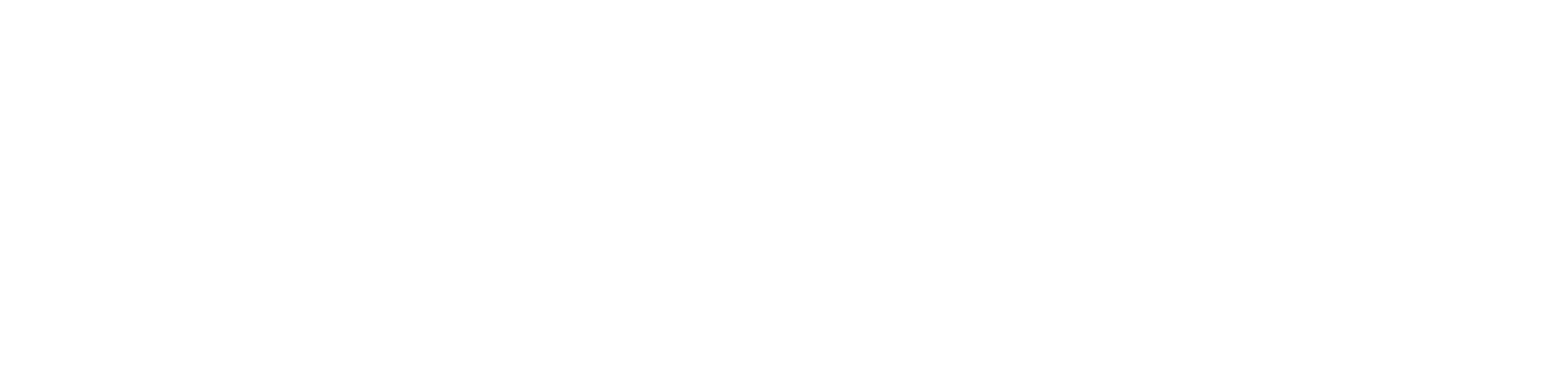 NUCLEAR COMPANY INC CHAPTER
[Speaker Notes: Secondary Chapter Logo (Inline) – For use on black or dark-colored backgrounds

The NAYGN text should not be modified in any way. Do not add effects or resize the logo.

Update the placeholder text “Nuclear Company Inc Chapter” to your chapter name. 

The text box should automatically wrap your text. You may adjust line breaks to best fit your chapter name. If your chapter name does not fit in the provided space (3 lines), please reach out to the NAYGN core or communications@naygn.org.

Ensure your chapter name is in all caps. The text should appear tidy and left aligned, with the height not exceeding the height of NAYGN. 

If your chapter name fits on only 2 lines, ensure that the text box is vertically centered (select vertical alignment > middle).

The font name/weight is Inter Medium. The font size is 64. The font color is white (hexcode #ffffff). Do not add text effects to your chapter name.]
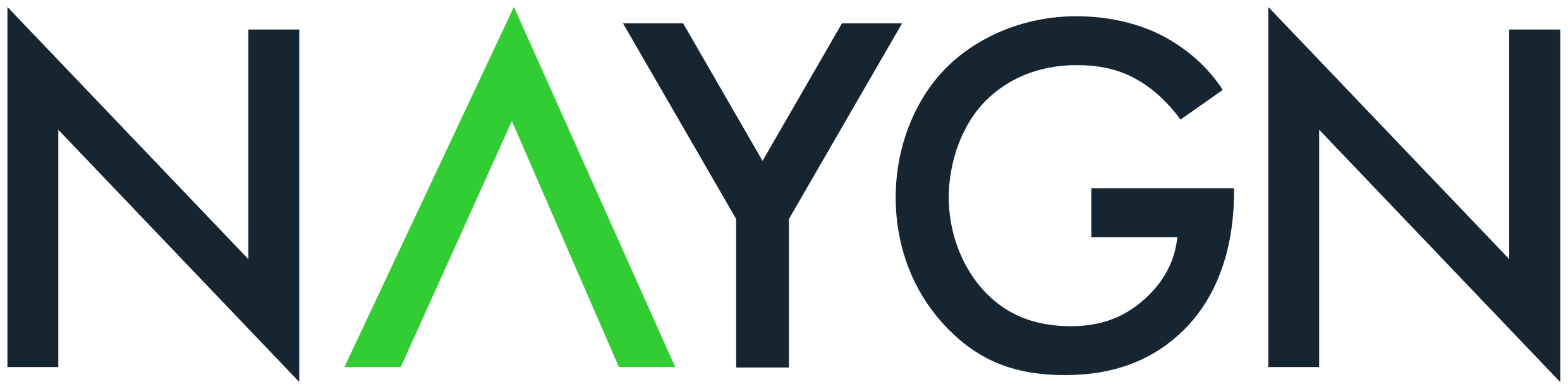 NUCLEAR COMPANY INC CHAPTER
[Speaker Notes: Secondary Chapter Logo (Stacked) – For use on white or light-colored backgrounds

The NAYGN text should not be modified in any way. Do not add effects or resize the logo.

Update the placeholder text “Nuclear Company Inc Chapter” to your chapter name. 

Your chapter name should be the same width as NAYGN, and your chapter name should not extend beyond the first or last N. If your chapter name does not fit on one line, continue to a second line. The text box should automatically wrap your text. 

However, do not add a third line. If your chapter name cannot fit on two lines, please reach out to the NAYGN core or communications@naygn.org.

Ensure your chapter name is in all caps and all lines are centered. The text should appear tidy and centered.

The font name/weight is Inter Medium. The font size is 54.7. The font color is black (hexcode #000000). Do not add text effects to your chapter name.]
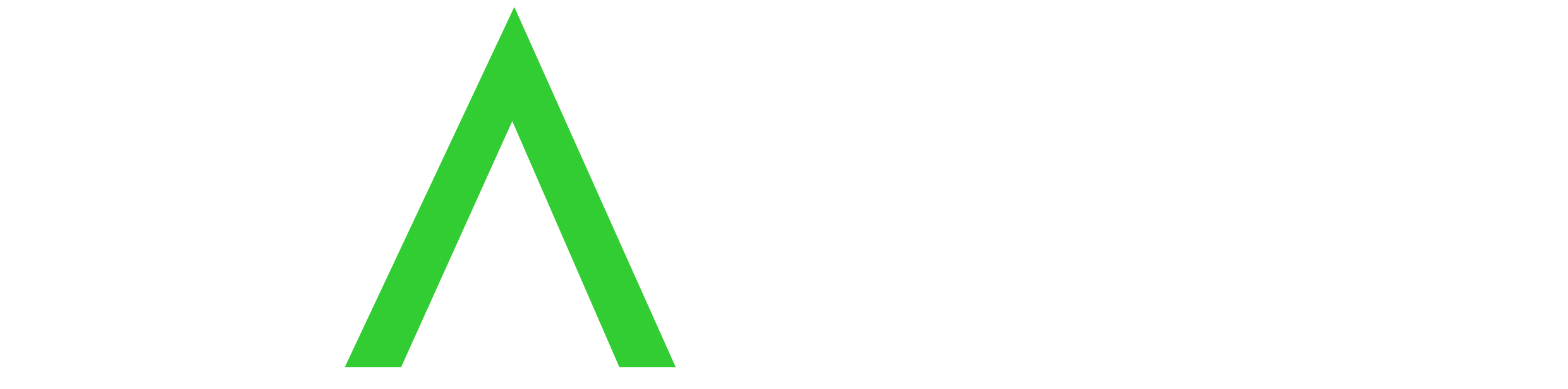 NUCLEAR COMPANY INC CHAPTER
[Speaker Notes: Secondary Chapter Logo (Stacked) – For use on black or dark-colored backgrounds

The NAYGN text should not be modified in any way. Do not add effects or resize the logo.

Update the placeholder text “Nuclear Company Inc Chapter” to your chapter name. 

Your chapter name should be the same width as NAYGN, and your chapter name should not extend beyond the first or last N. If your chapter name does not fit on one line, continue to a second line. The text box should automatically wrap your text. 

However, do not add a third line. If your chapter name cannot fit on two lines, please reach out to the NAYGN core or communications@naygn.org.

Ensure your chapter name is in all caps and all lines are centered. The text should appear tidy and centered.

The font name/weight is Inter Medium. The font size is 54.7. The font color is white (hexcode #ffffff). Do not add text effects to your chapter name.]
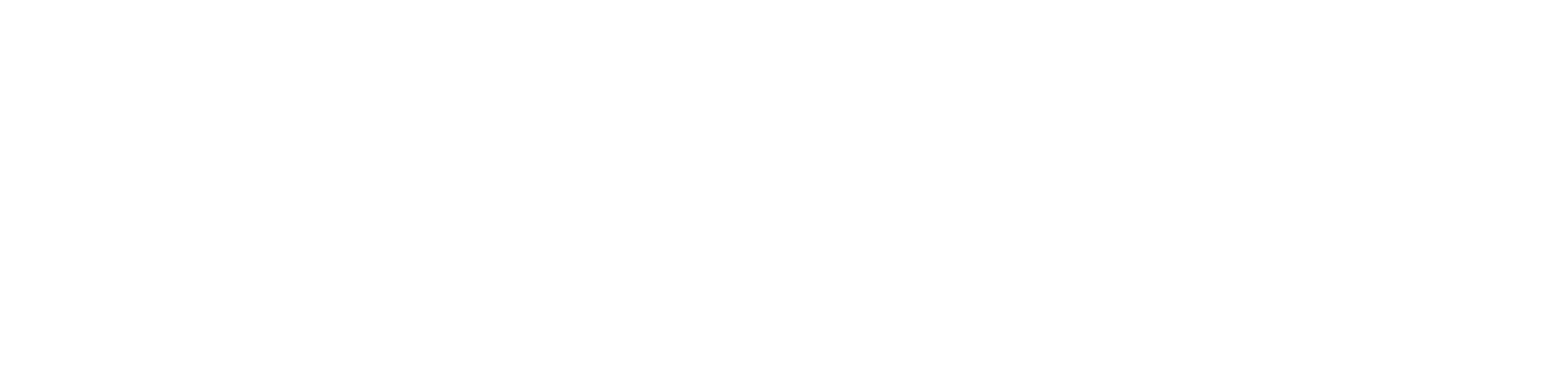 NUCLEAR COMPANY INC CHAPTER
[Speaker Notes: Secondary Chapter Logo (Stacked) – For use on black or dark-colored backgrounds

The NAYGN text should not be modified in any way. Do not add effects or resize the logo.

Update the placeholder text “Nuclear Company Inc Chapter” to your chapter name. 

Your chapter name should be the same width as NAYGN, and your chapter name should not extend beyond the first or last N. If your chapter name does not fit on one line, continue to a second line. The text box should automatically wrap your text. 

However, do not add a third line. If your chapter name cannot fit on two lines, please reach out to the NAYGN core or communications@naygn.org.

Ensure your chapter name is in all caps and all lines are centered. The text should appear tidy and centered.

The font name/weight is Inter Medium. The font size is 54.7. The font color is white (hexcode #ffffff). Do not add text effects to your chapter name.]
A Note About Transparent Backgrounds
PowerPoint currently does not support transparent backgrounds for slides.
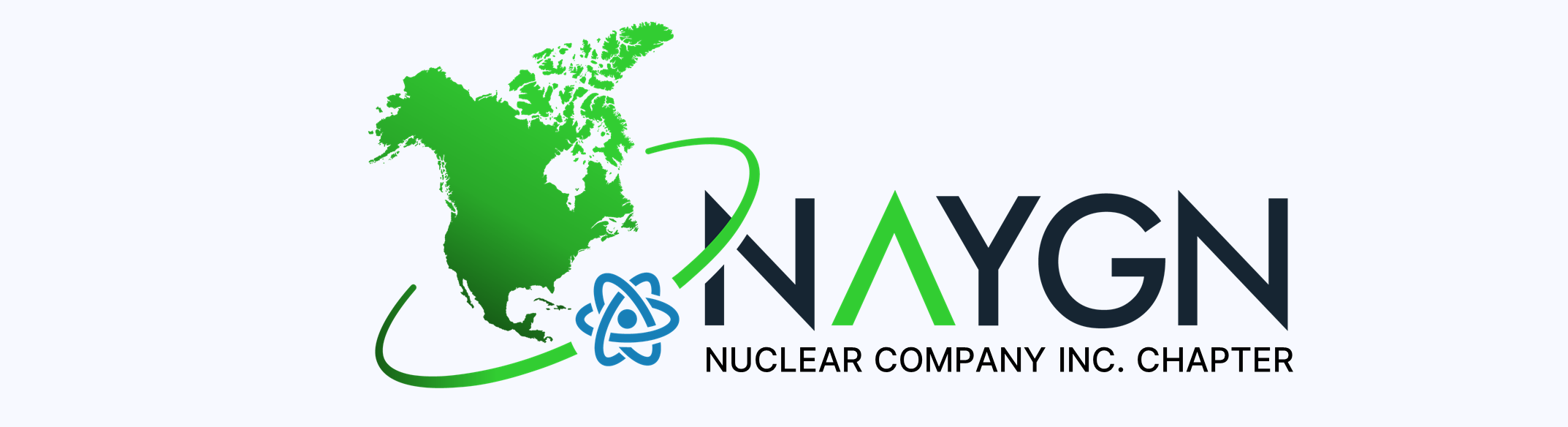 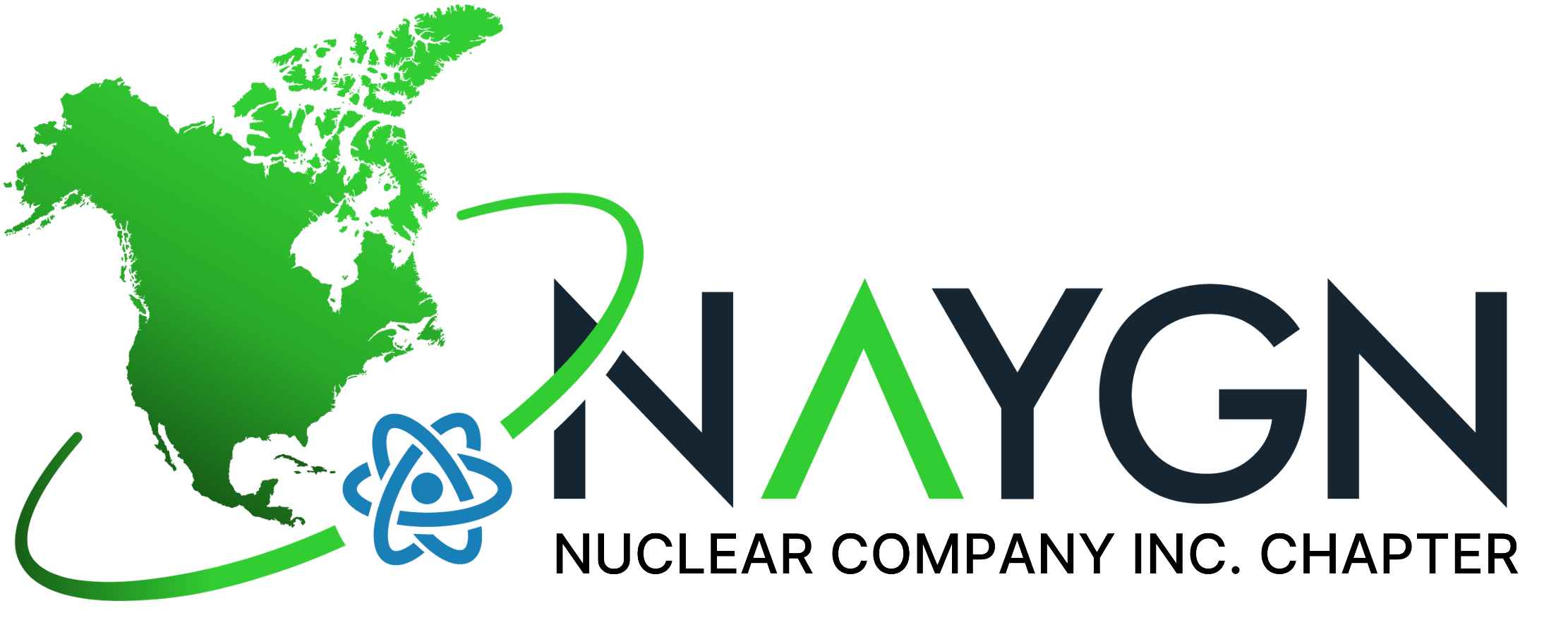 Notice that the blue box is not visible behind the NAYGN logo. Even though this image is saved as a .png, it does not have a transparent background.
Notice that the gray box is now visible behind the NAYGN logo. This image is saved as a .png with a transparent background.
[Speaker Notes: PowerPoint currently does not support transparent backgrounds for slides. If you save out the individual slides as a .png, you will not have a logo with a transparent background.]
Saving Your Logo
Follow these steps to ensure your logo has a transparent background.

Find the logo you need. Select layers by holding shift and clicking the object (image 1). 
Right click and select “Save as Picture” (image 2). 
Double check you are saving your logo as .png (image 3).
Image 1: Select layers
Image 2: Save as Picture
Image 3: Save as PNG
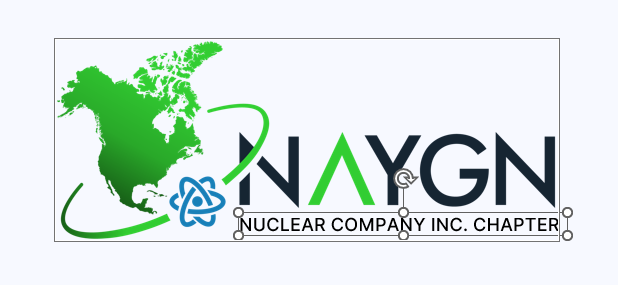 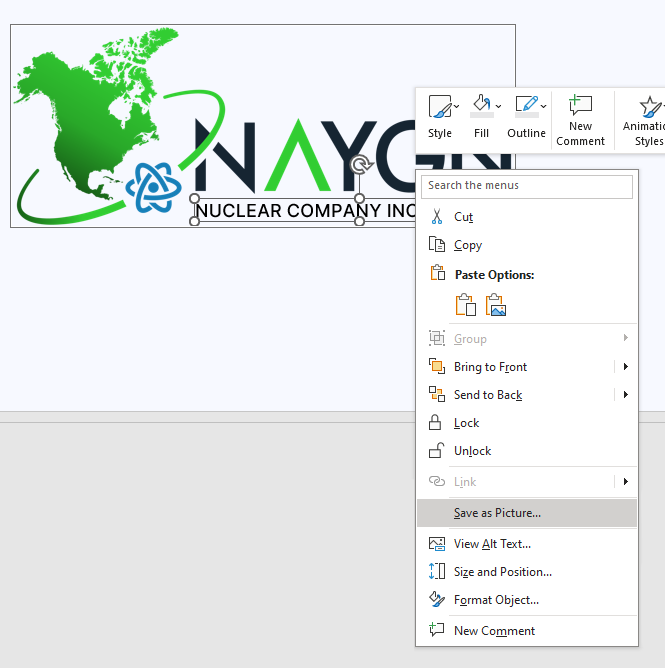 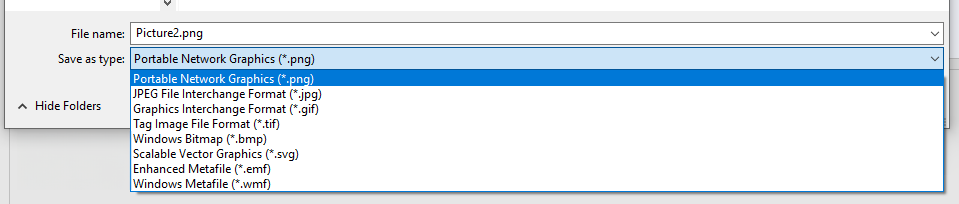 13
[Speaker Notes: If you have any questions or need assistance with creating your chapter logo, please reach out to the NAYGN core or communications@naygn.org.]
Chapter Logo Examples
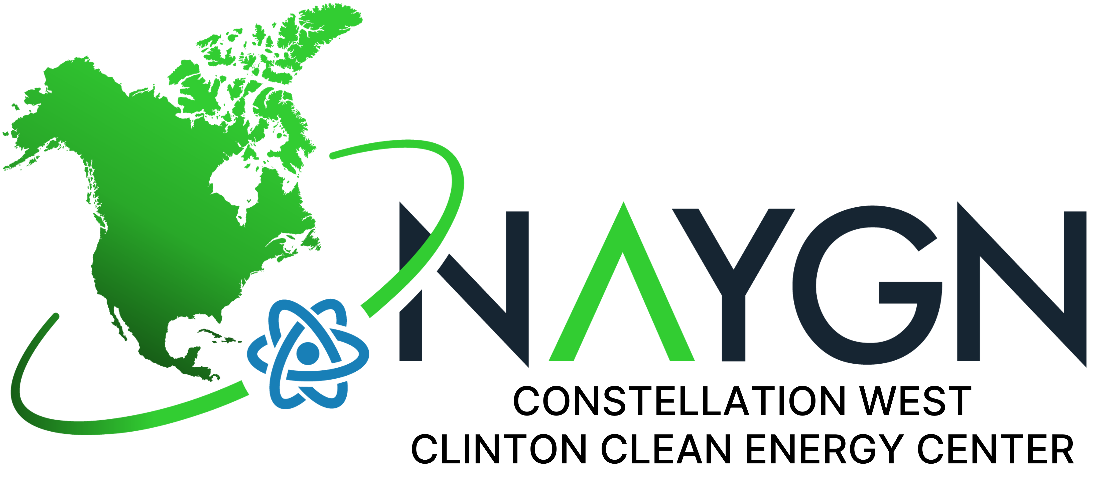 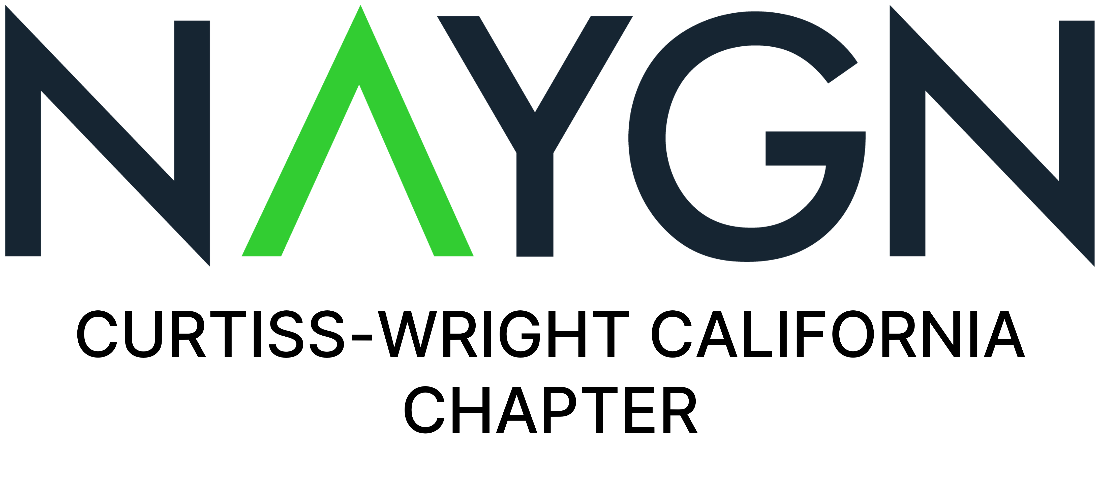 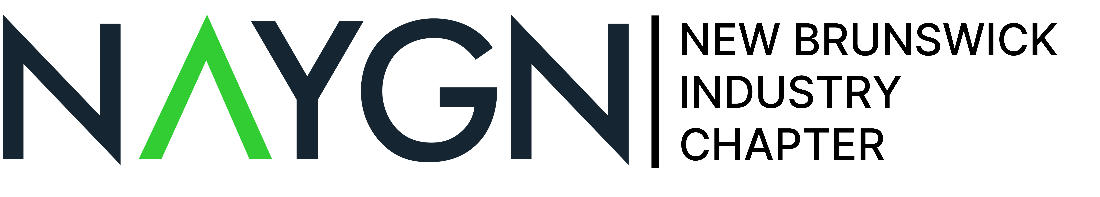 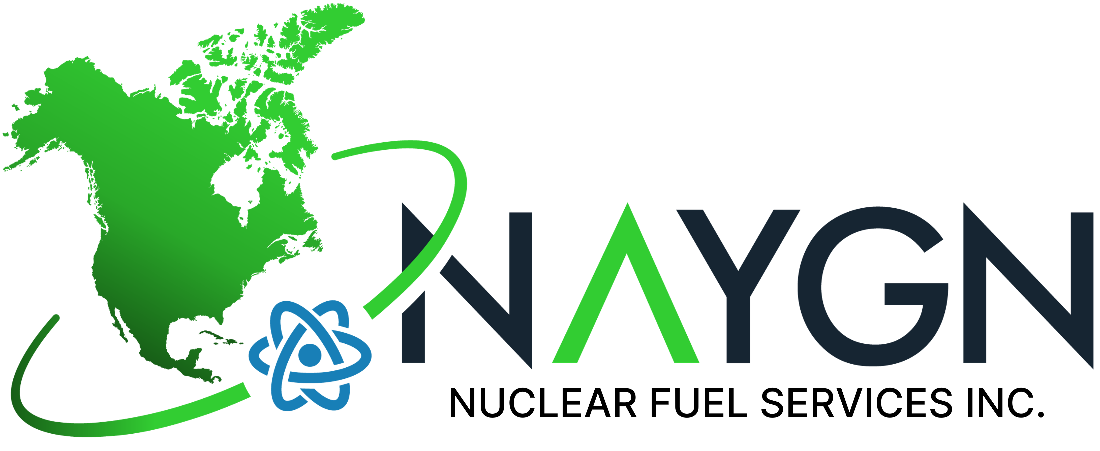 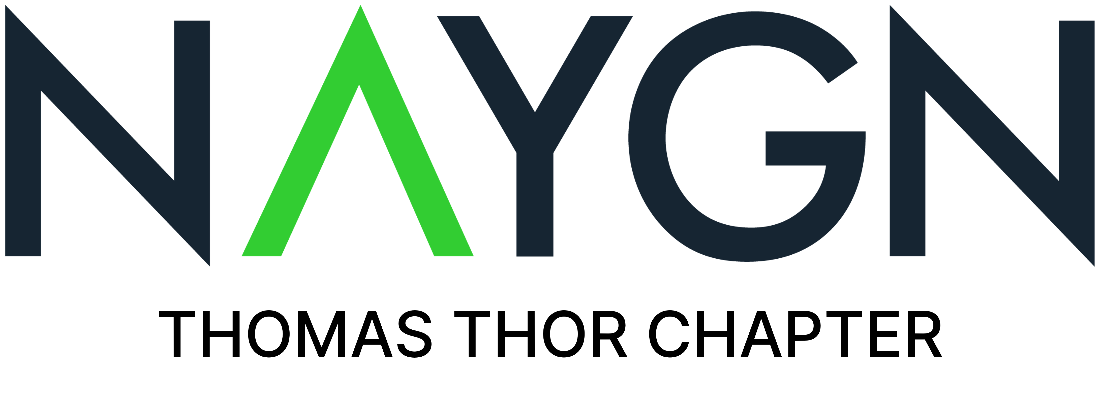 14
[Speaker Notes: If you have any questions or need assistance with creating your chapter logo, please reach out to the NAYGN core or communications@naygn.org.]